FACULTY SEARCH COMMITTEE CHAIR ORIENTATION
Juan S. Muñoz, Ph.D.
Vice Provost, Undergraduate Education & Student Affairs
Office of the Provost
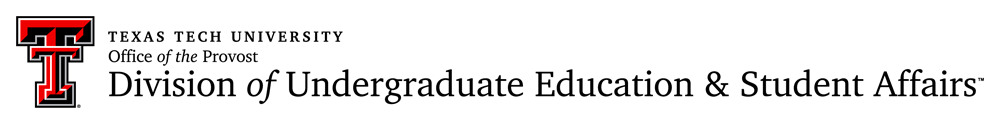 In conducting a faculty search, the following characteristics should be paramount:

				CONSISTENCY
				TRANSPARENCY
				EQUITY
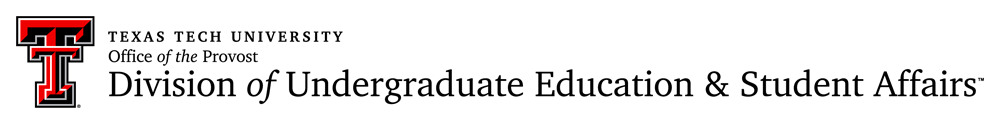 2
TEXAS TECH UNIVERSITY
Operating Policy and Procedure 32.16
Faculty Recruitment Procedure
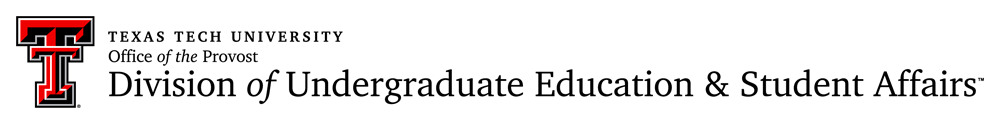 3
“DIVERSITY”

“UNDERREPRESENTED MINORITY” (“URM”)
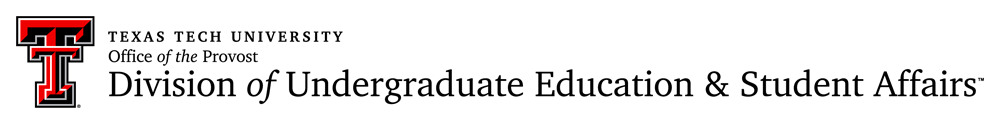 4
FEDERAL AFFIRMATIVE ACTION REQUIREMENTS
A central premise underlying Affirmative Action is that, absent discrimination, over time, an employer’s workforce generally will reflect the gender, racial and ethnic profile of the labor pools from which the employer recruits and selects employees.

Executive Order No. 11246 requires federal contractors that employ more than 50 employees and receive more than $50,000 in federal funds, which includes Texas Tech University, to have an Affirmative Action Plan and make good faith efforts to meet Affirmative Action goals.  

AA Plan obligations include good faith efforts to create diverse pools of applicants for open faculty positions. Goals and timetables are part of the requirements of an AA Plan for women and minorities.
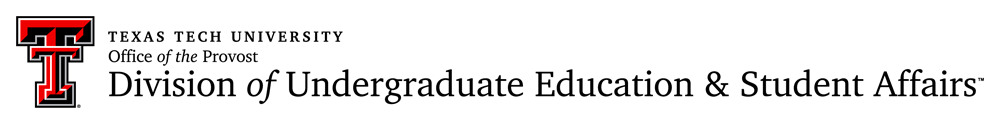 5
FAILURE TO MEET AFFIRMATIVE ACTION GOALS COULD RESULT IN THE ASSESSMENT OF MONETARY PENALTIES AND THE LOSS OF FEDERAL FUNDING FOR RESEARCH AND OTHER ACADEMIC ACTIVITIES
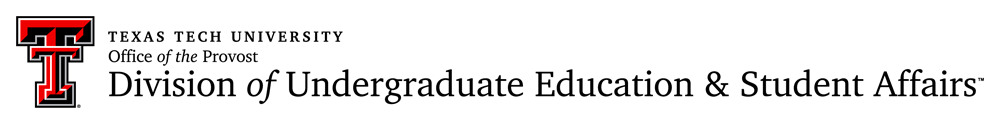 6
BEFORE THE SEARCH
1) Department Chair or designee requests vacancy position number from Office of Provost and Sr. Vice President (PSVP)

2) Search Committee Chair submits position description and proposed advertisement to Office of PSVP and EEO Office (email to paul.ruiz@ttu.edu) for review and approval, no more than 2 working days before posting advertisements to Tech’s online employment system

3) Chair contacts Office of PSVP (Paul Ruiz, 742-7025) for briefing on OP 32.16, affirmative action, and EEO procedures
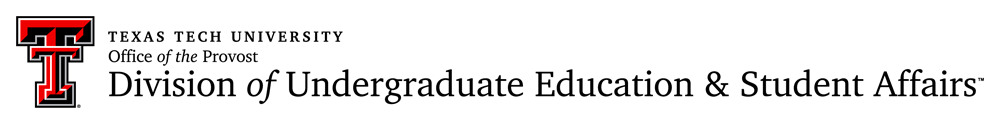 7
BEFORE THE SEARCH
4) Committee begins to fill out ATTACHMENT A – Faculty Recruitment Procedure Checklist
	- must fill out completely and maintain a copy for three years

5) Committee prepares ATTACHMENT C – Sample Hiring Screening Matrix
	- compares each candidate’s qualifications with those stated in the position description
	- qualifications for position should appear in the matrix, and scores for each qualification may be weighted if Committee decides that weighting is appropriate
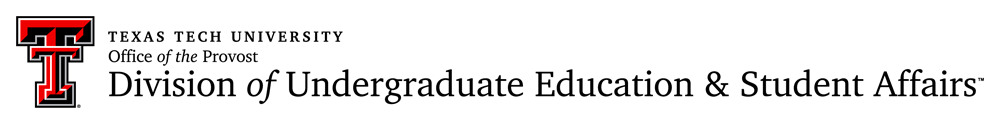 8
Memo from Provost Bob Smith
Efforts to secure externally funded research are expected
Expectation should be made clear to all applicants
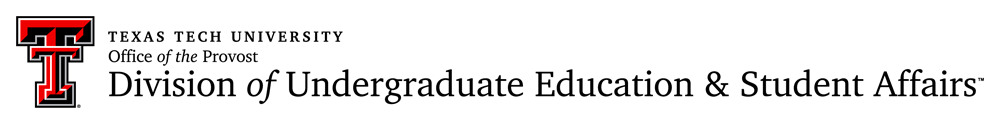 9
DURING THE SEARCH
6) Committee must carefully review its search procedures to ensure that applicants from all groups have been fairly considered
	- Committee must be pro-active in creating a diverse pool of exceptional candidates

7) After the first screening round but before scheduling interviews, the search process must be certified (a review of Committee’s efforts to recruit qualified URM and other diverse applicants to apply for the open position)
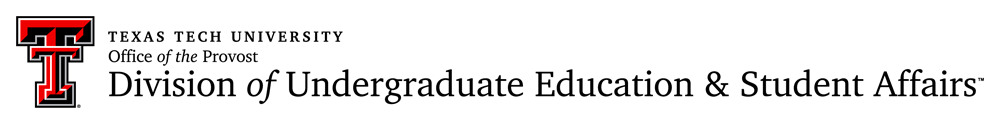 10
DURING THE SEARCH
a) Certification must be completed within five working days of receipt. 

	b) Completed ATTACHMENT B (Faculty Searches Affirmative Action In-Progress Review) and Committee matrix should be sent to the VP for Institutional Diversity and the EEO Office (email to paul.ruiz@ttu.edu) to review the search effort and the applicant pool.
 
	c) Committee’s search will not be certified unless the Committee demonstrates it has made all reasonable efforts to diversify its applicant pool before on-campus screening occurs for the position.
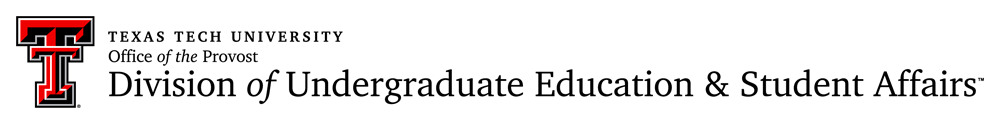 11
DURING THE SEARCH
8) After the search has been certified, the Committee must continue to monitor materials posted online and carefully review its search procedures to ensure that all applicants from all groups have been fairly considered during the screening process.
Recommended: Develop campus itinerary for interviewees
Recommended: Develop standardized interview proposal and questions

9) Candidates are invited to and interviewed on campus
	- Finalists for Full Professor will also be interviewed by PSVP representative

10) The Finalist is referred to Dept. Chair/Dean/Provost
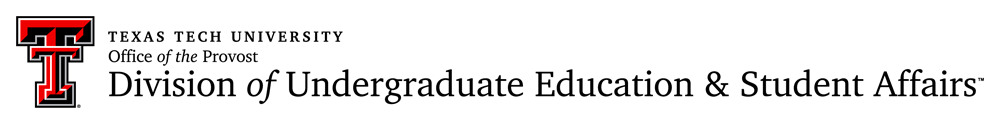 12
AFTER THE SEARCH
11) A copy of ATTACHMENT D should be completed and forwarded to the SVP or Provost designee if a URM candidate rejects an offer of employment and the reasons for that decision are known.

12) Exception to the search process for Strategic Hires
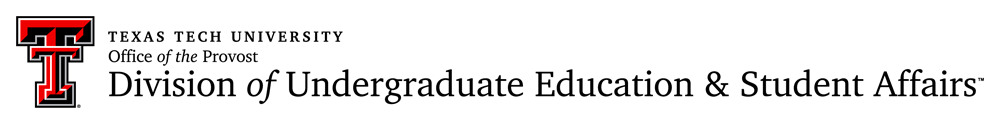 13
AFTER THE SEARCH
13) Department Chair will request the selected candidate’s employment by submitting to the PSVP Office a Personnel Action Form (PAF) and the Committee’s completed Attachment A

14) Appointment request may then be recommended by the Dean of the school or college

15) Only the Provost can offer an official Letter of Appointment to the selected candidate

16) Department Chair is responsible for obtaining official transcript for all degrees earned and vitae for new faculty appointees.  Department must forward documents to the PSVP Office.
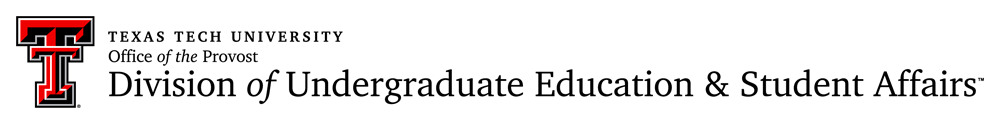 14
AFTER THE SEARCH
17) By the time of the appointment, TTU Human Resources Dept. must have received, along with the PAF:
	a) the appointee’s official transcript;
	b) the appointee’s curriculum vitae;
	c) the appointee’s references; and
	d) the appointee’s proof of authorization to work in the U.S.

18) Departments will retain an electronic record of faculty recruitment activities for a period of up to three years from the time of appointment.
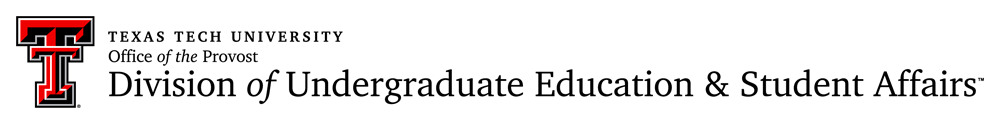 15
AFTER THE SEARCH
19) A complete copy of the recruitment record should be sent by the Committee Chair to the PSVP Office at the conclusion, or closing of the search.  The file will include:
	a) CV of selected candidate;
	b) copy of job description/position requirement;
	c) copy of interview questions/itinerary;
	d) copy of completed Evaluation Matrix/voting results;
	e) copy of final offer letter/rejection letter;
	f) copy of completed Attachment A;
	f) reasons for the ranking/rejection of potential candidates, if applicable; and,
	g) copy of completed Attachment B.
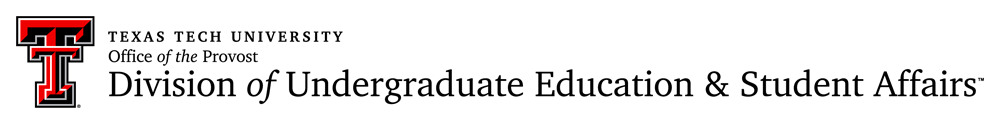 16